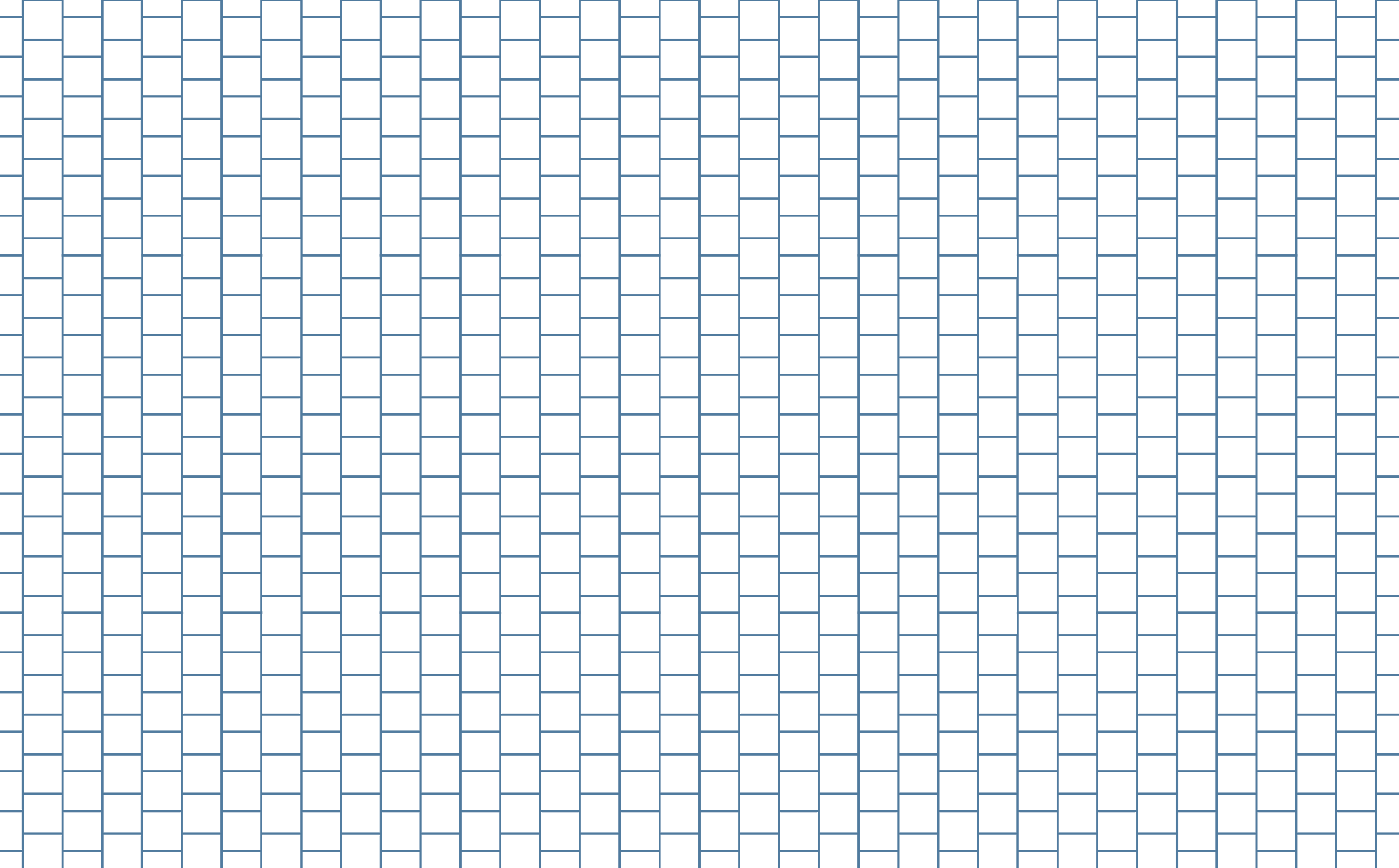 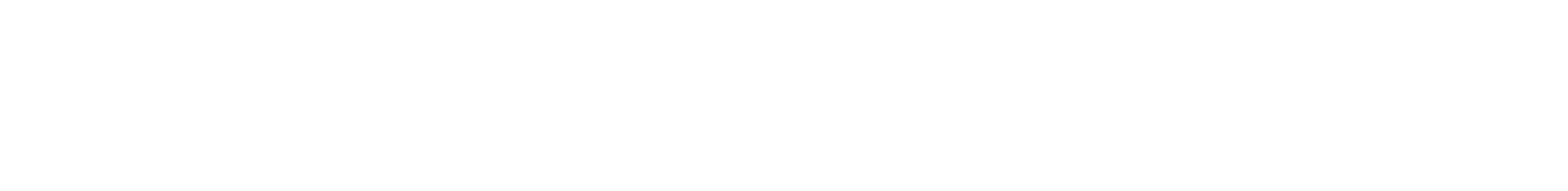 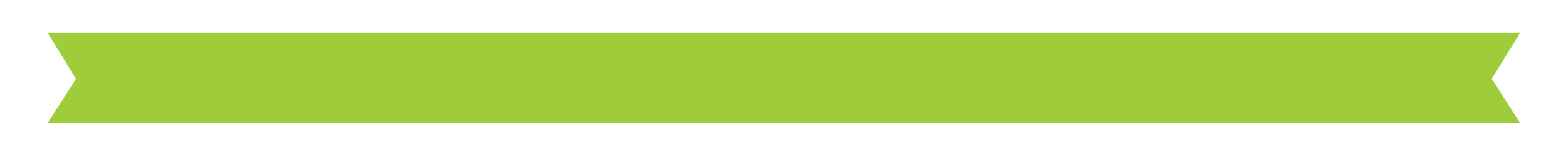 Raise the Roof! Engineering a Leakproof Roof
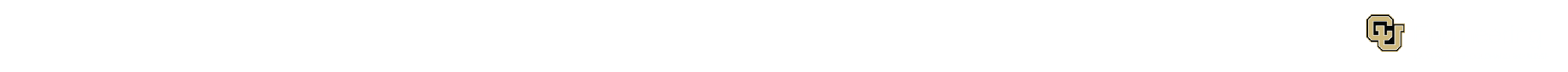 Question: Why do you think pollution is a big problem in countries with fewer resources and less money?
How do we combat and reduce waste and pollution?
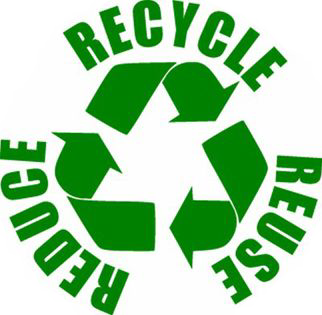 Think About It
Look at the following photos of pollution in Ghana… 
What do you notice? What do you wonder?
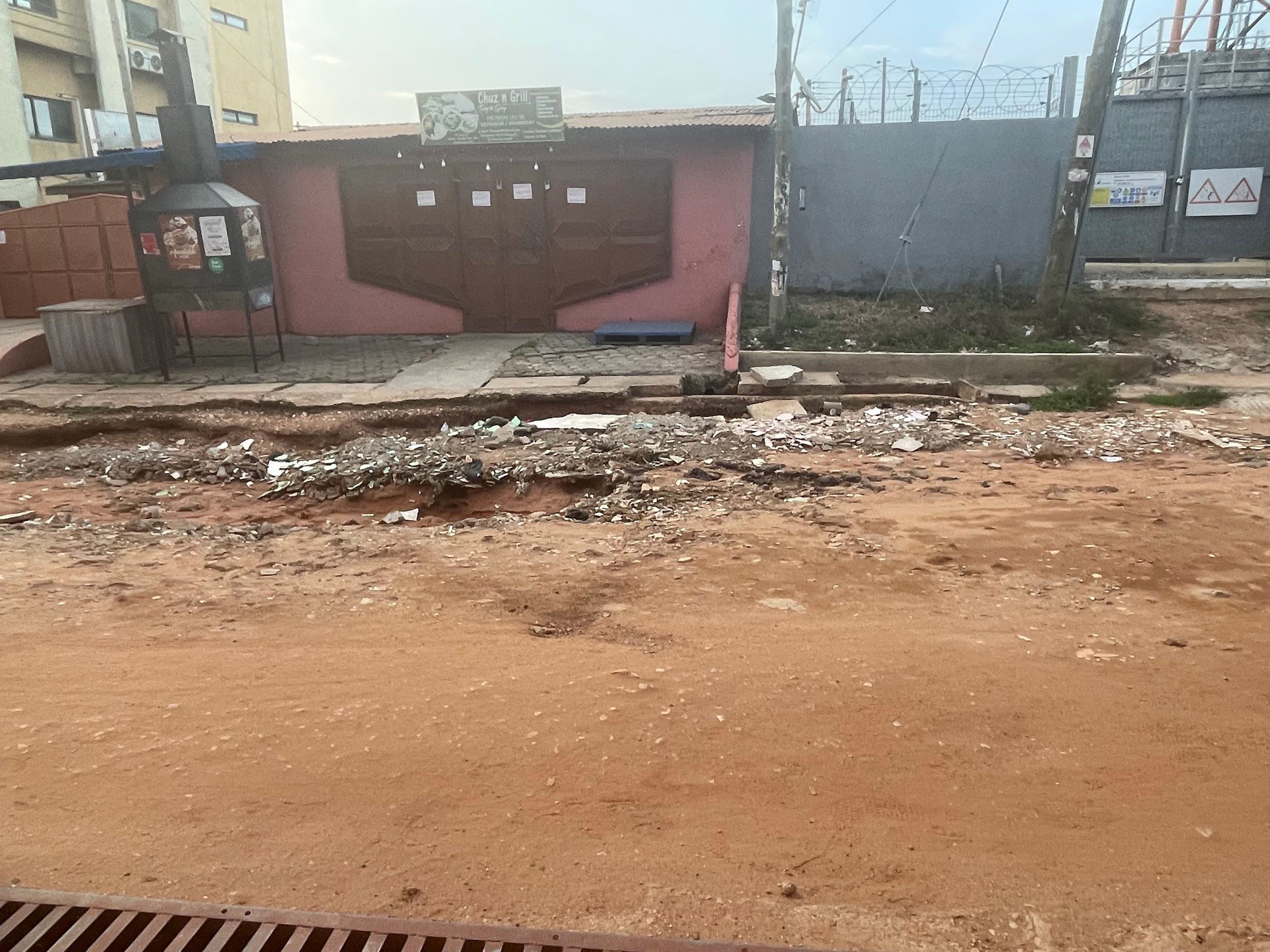 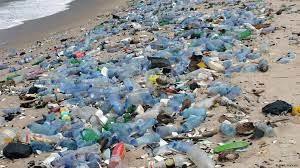 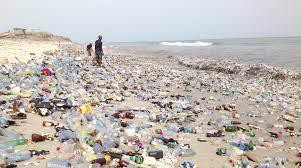 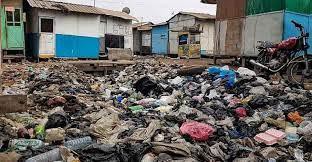 Think About It
Why do you think Ghanaians cannot just build recycling centers like wealthier countries in the world do?
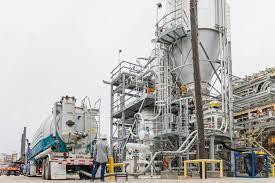 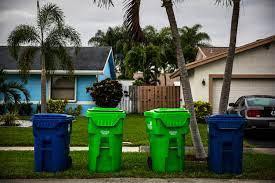 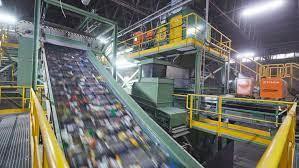 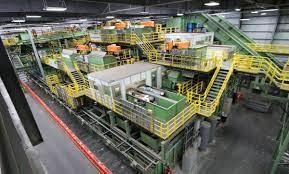 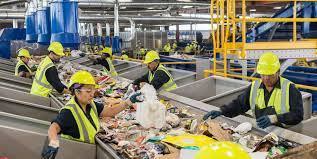 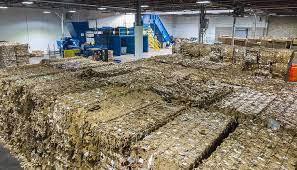 Think
Are there ways to repurpose recyclable materials without having a factory?
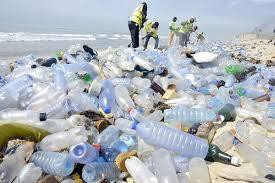 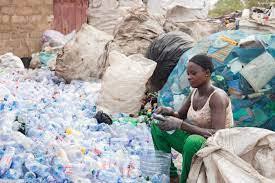 Collection
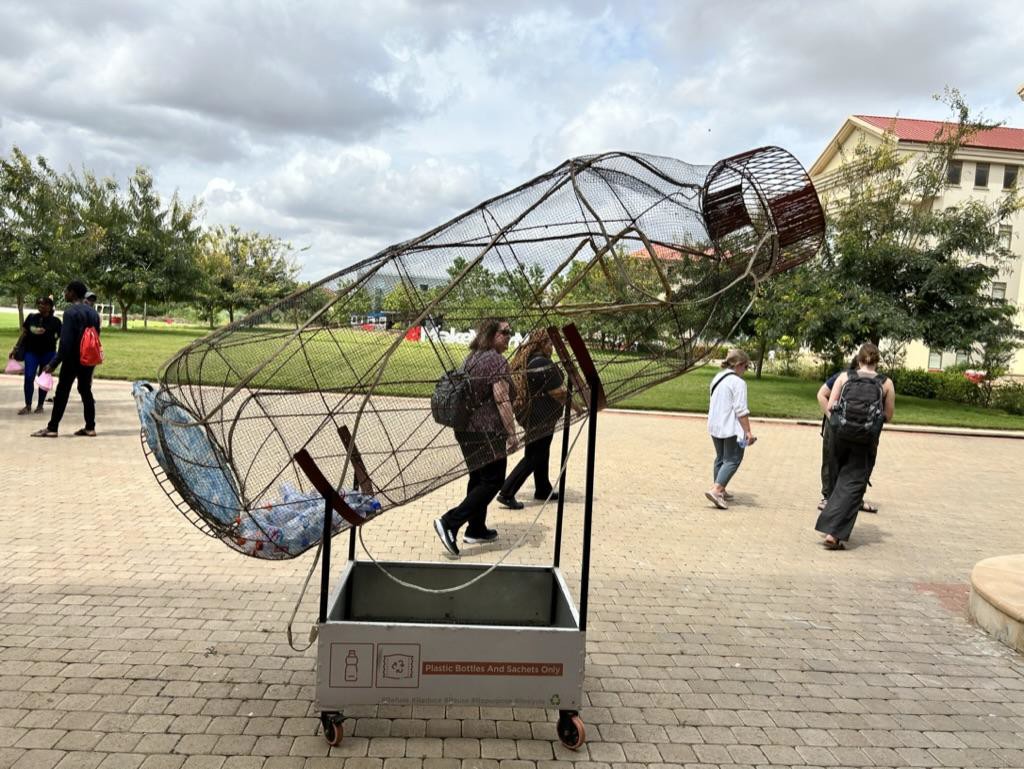 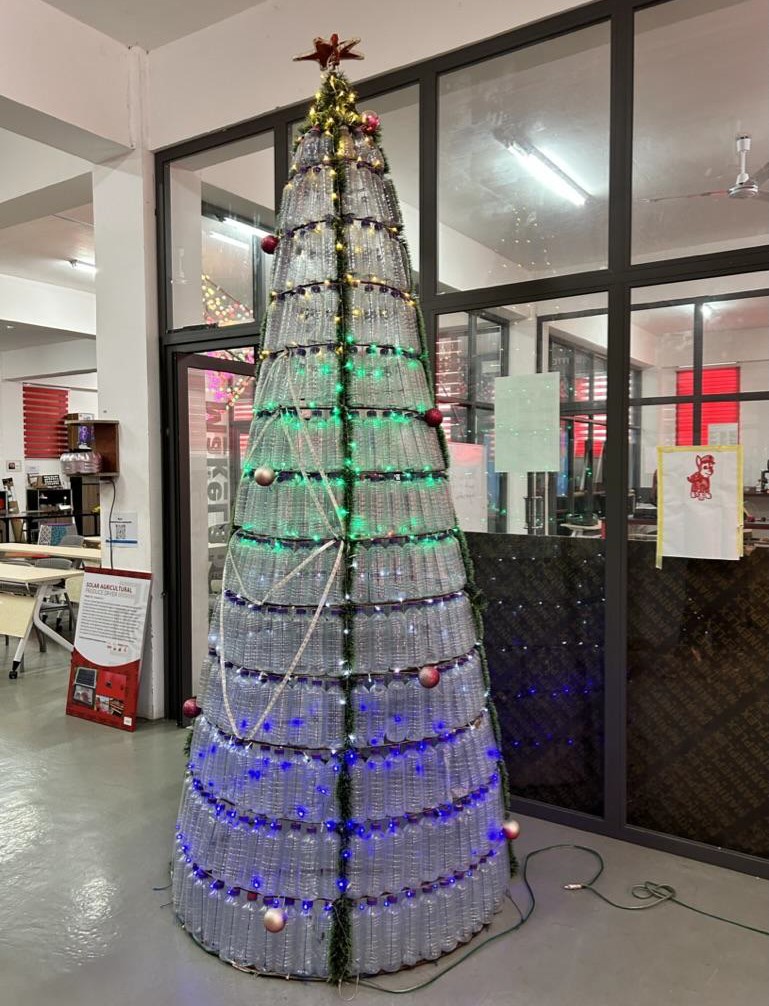 Repurposing
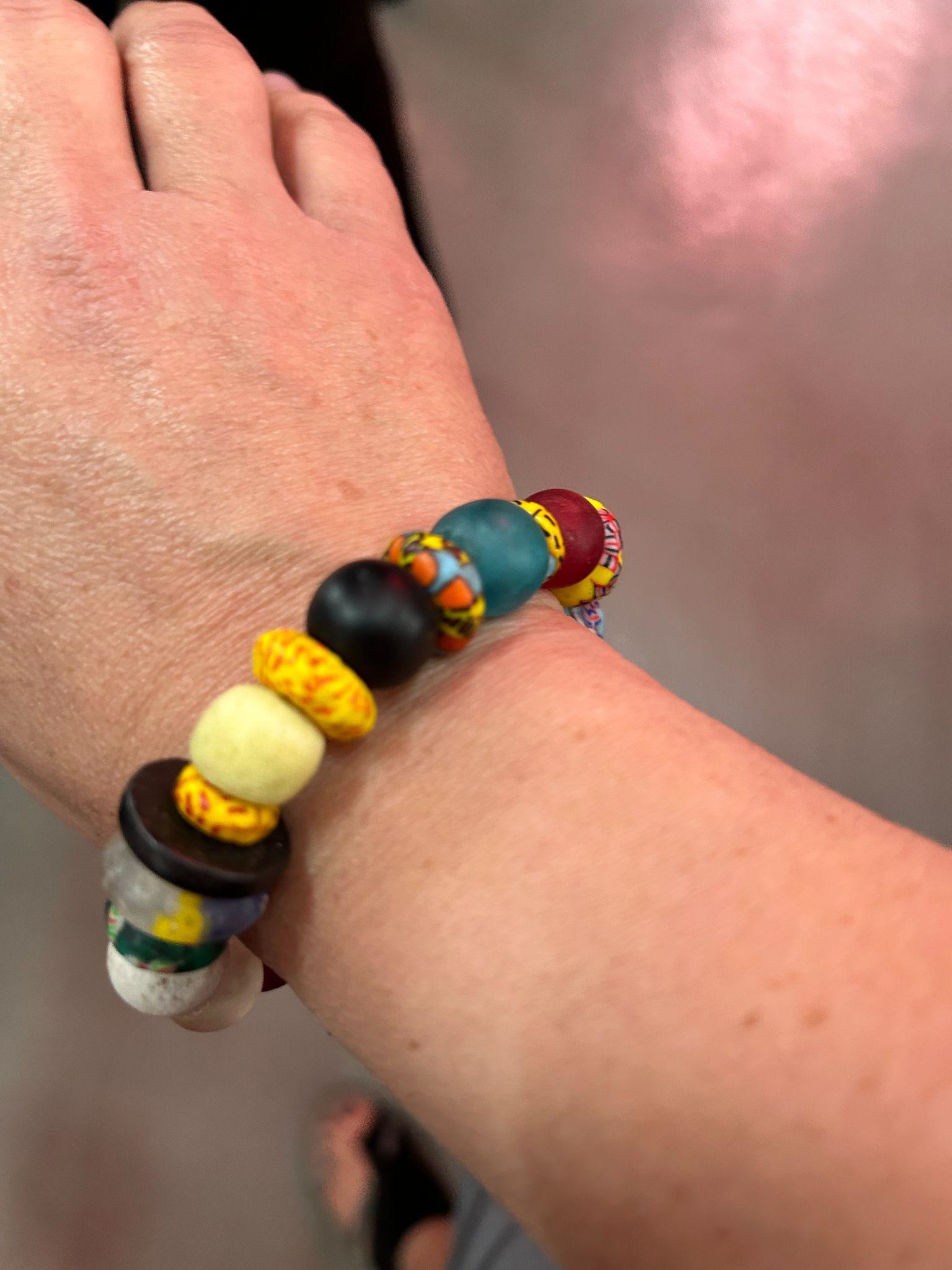 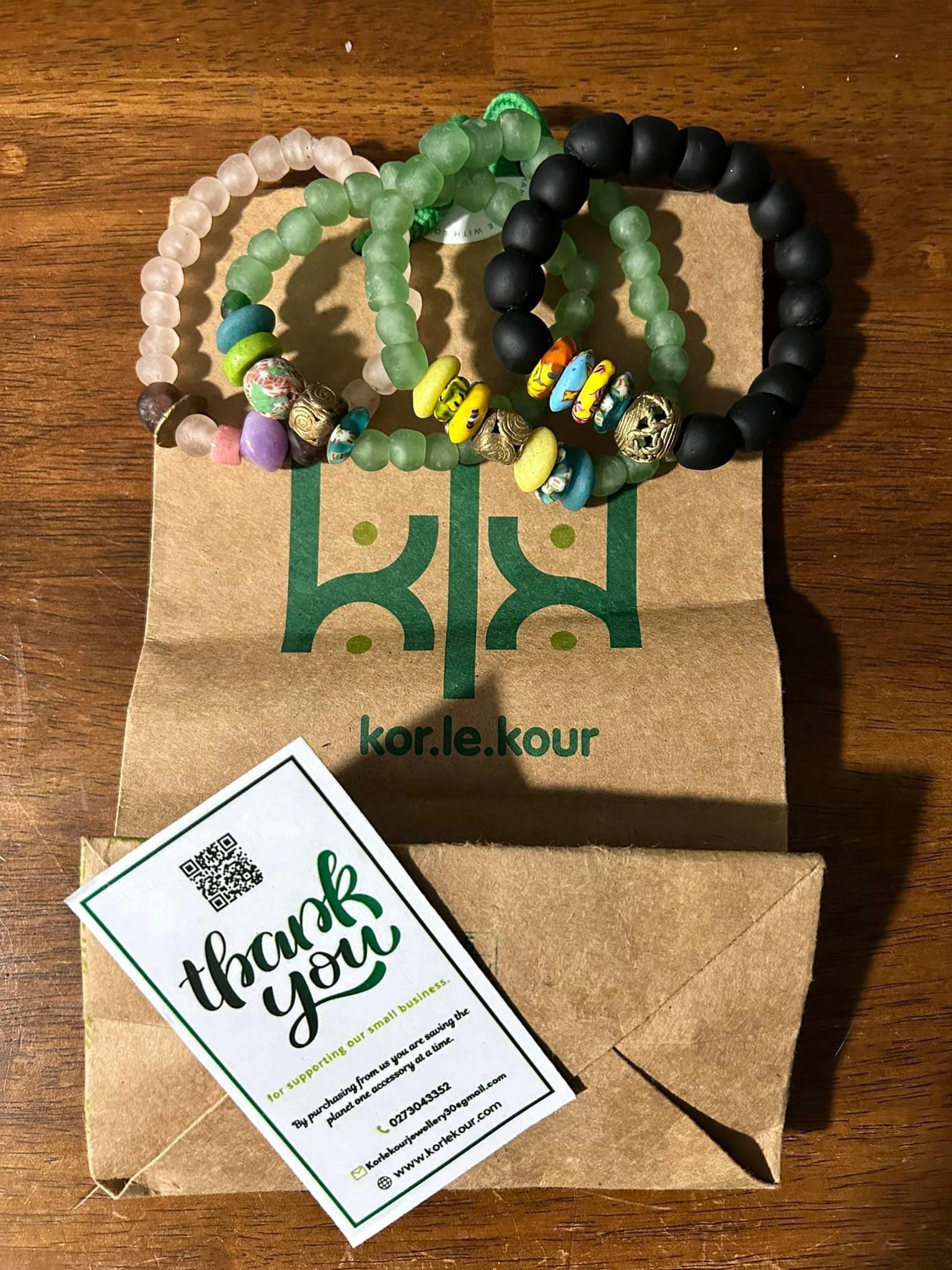 Artwork
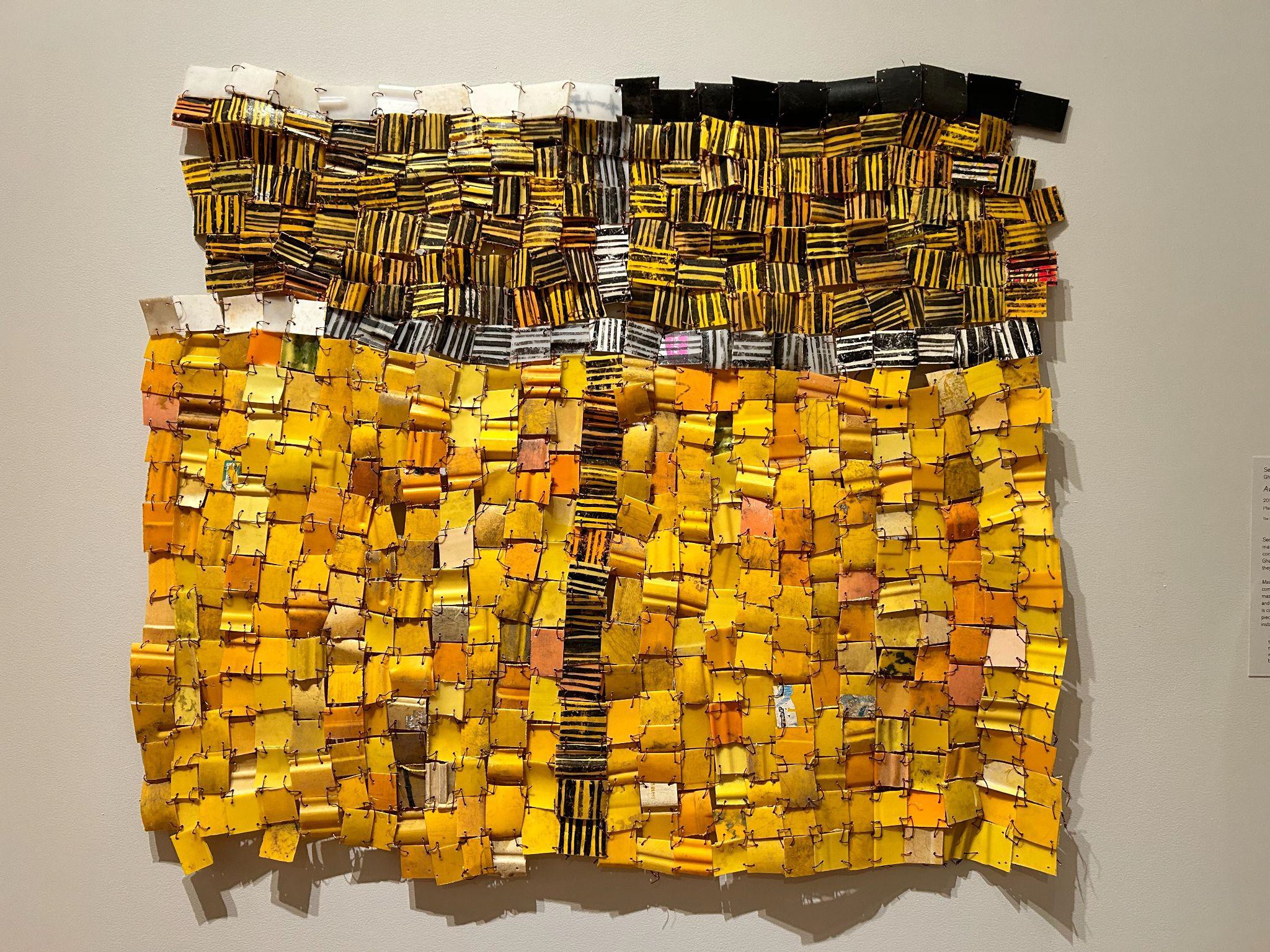 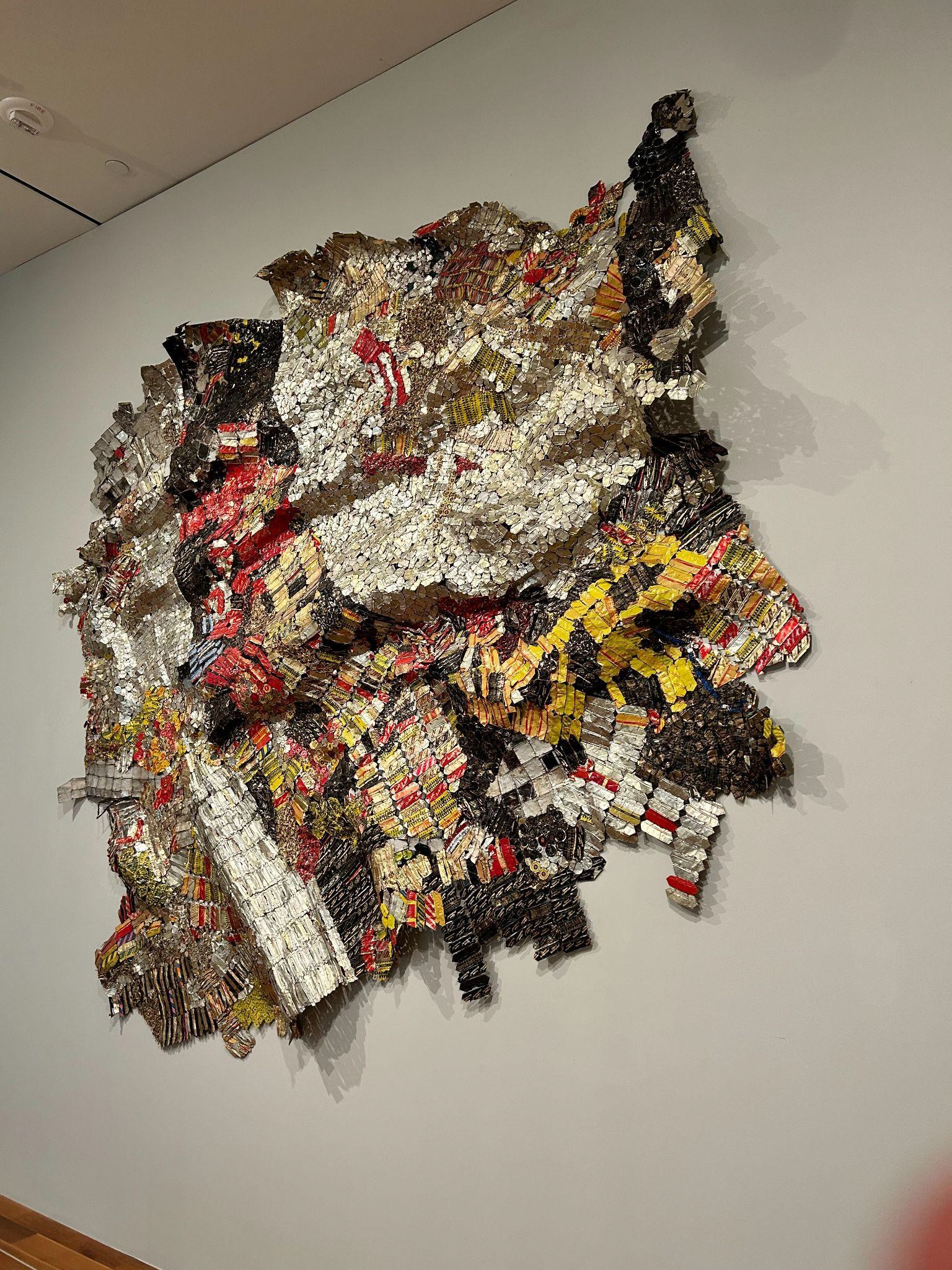 Artwork
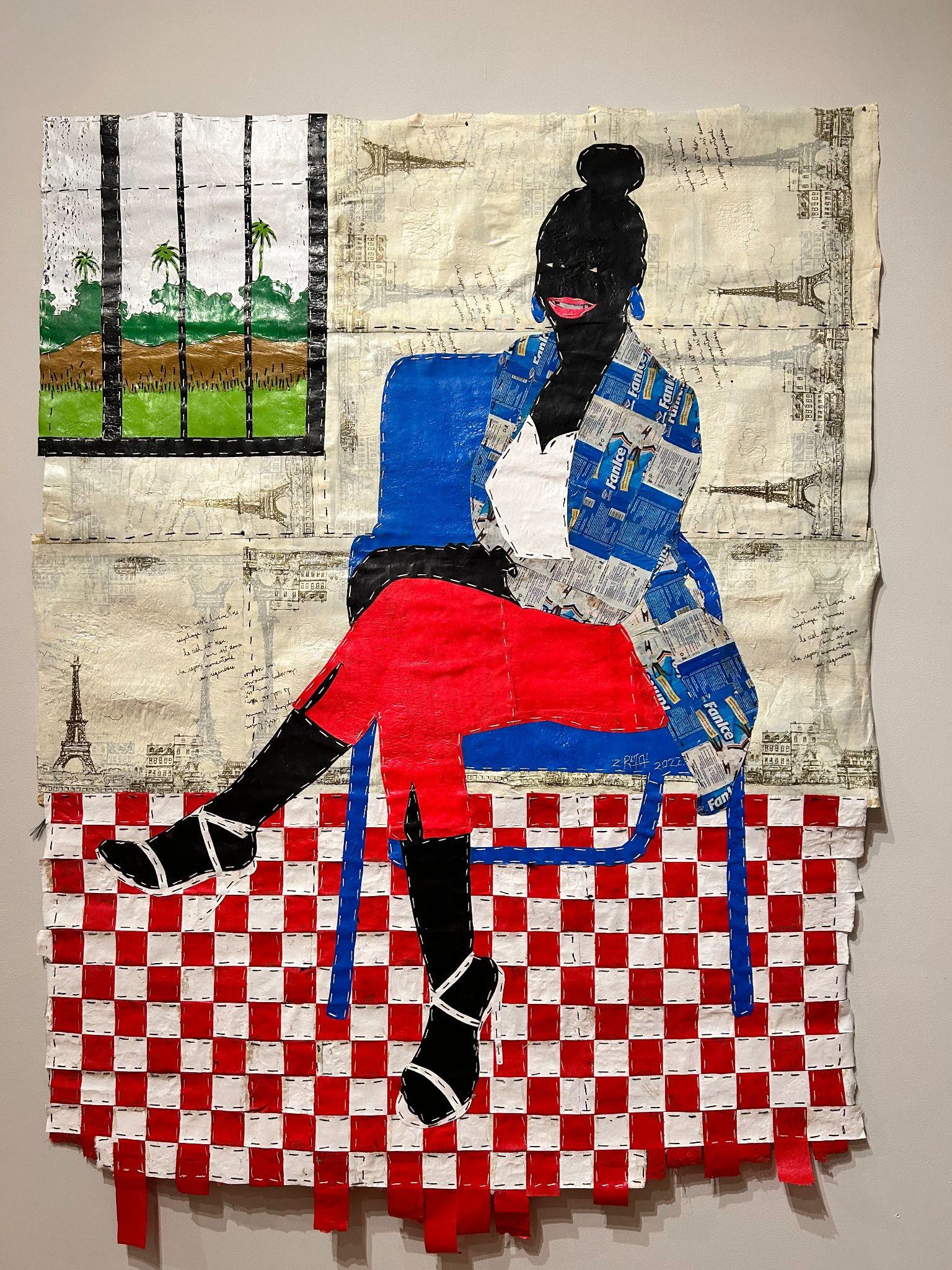 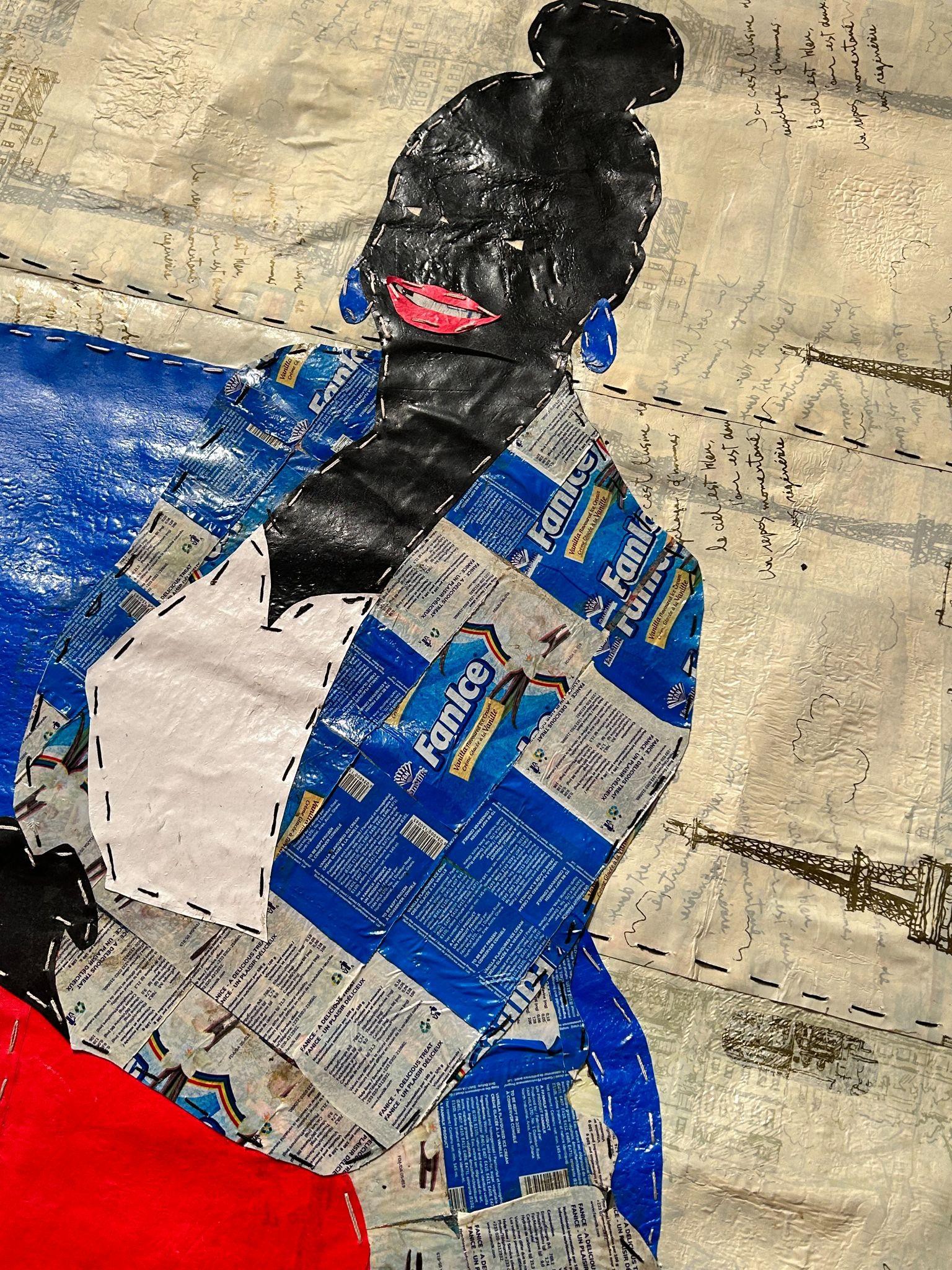 Artwork
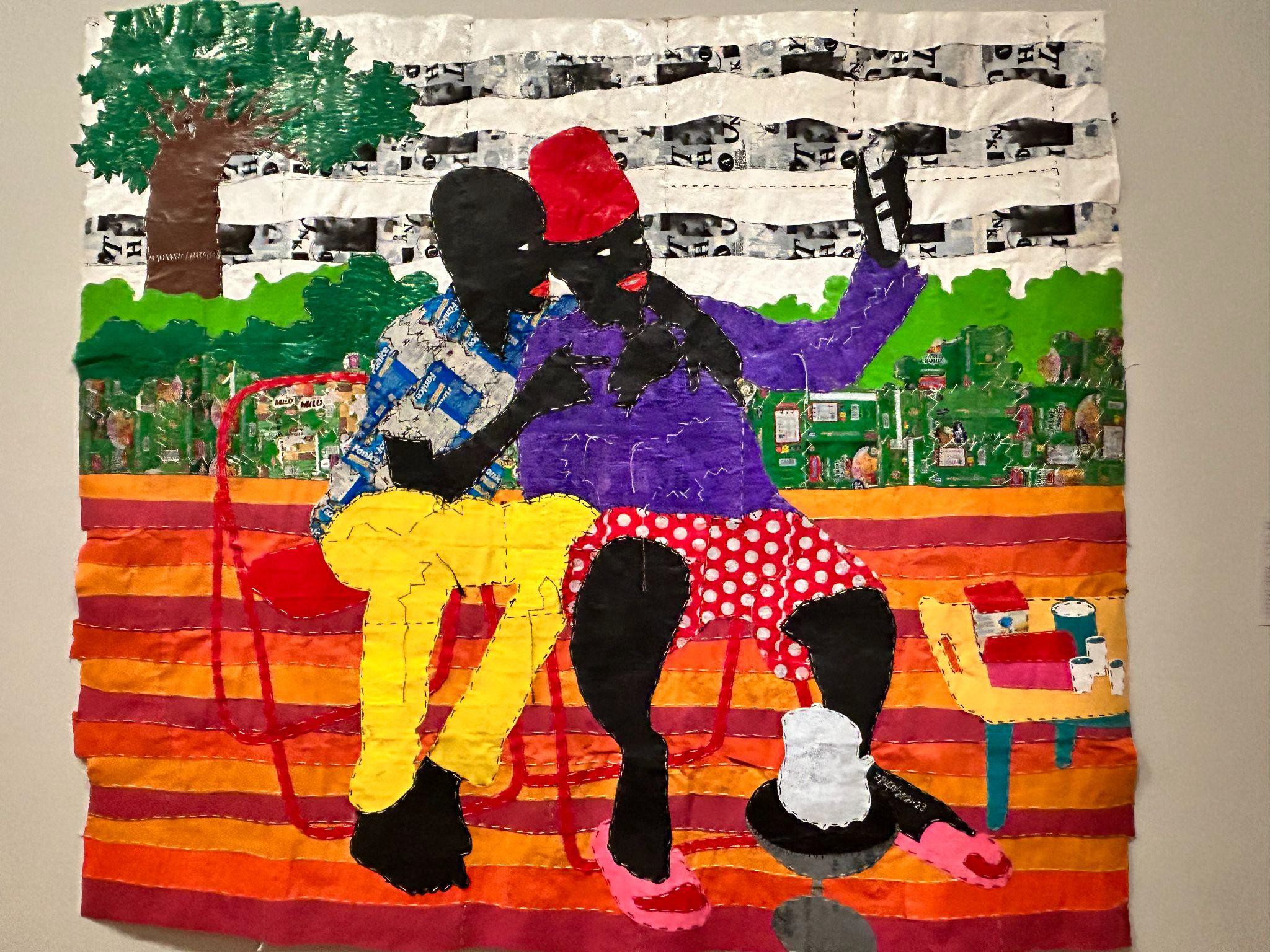 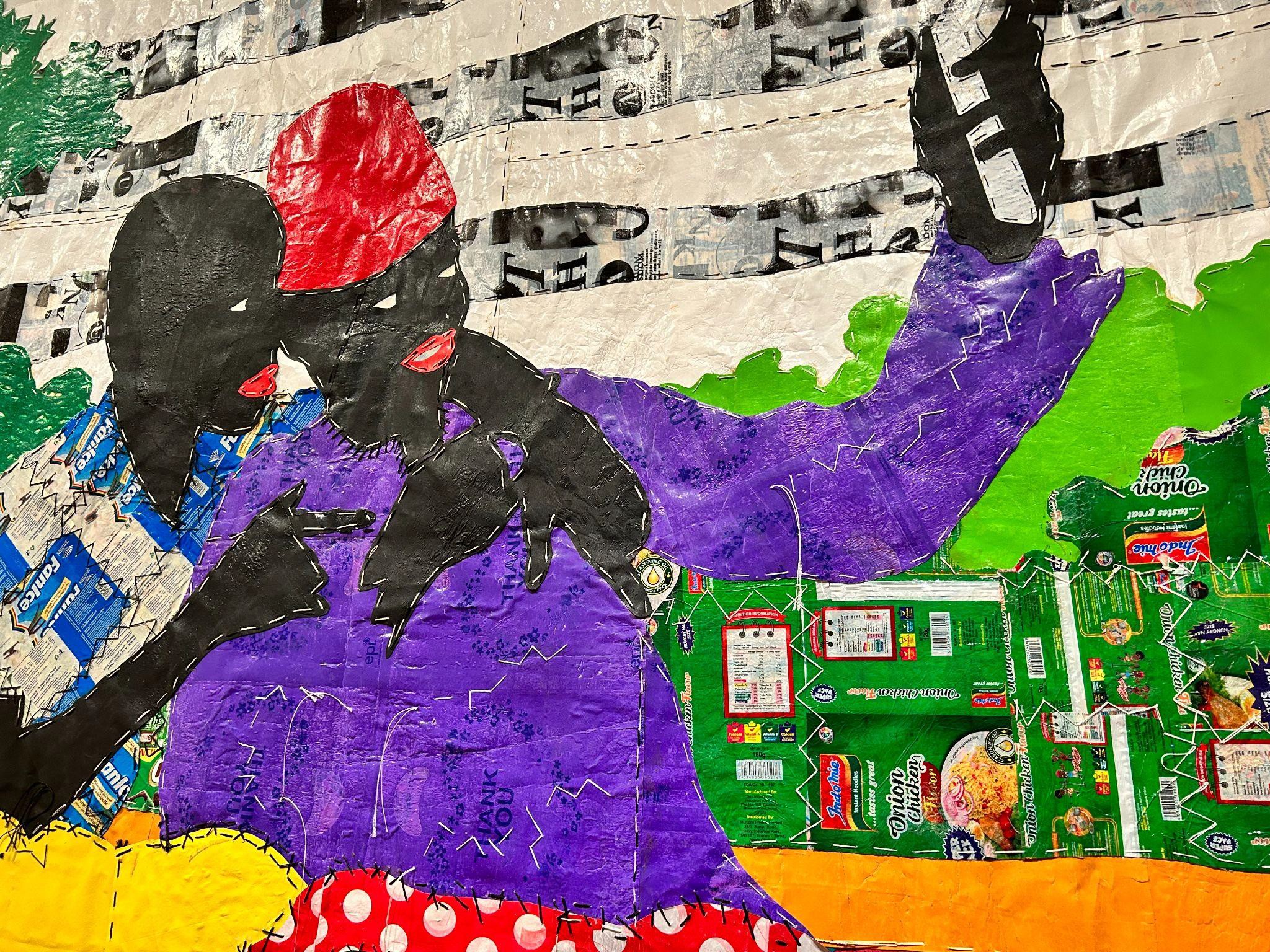 Can we solve the problem of excess recyclable waste while also solving another problem?
Here is the second problem: dry homes/shelters
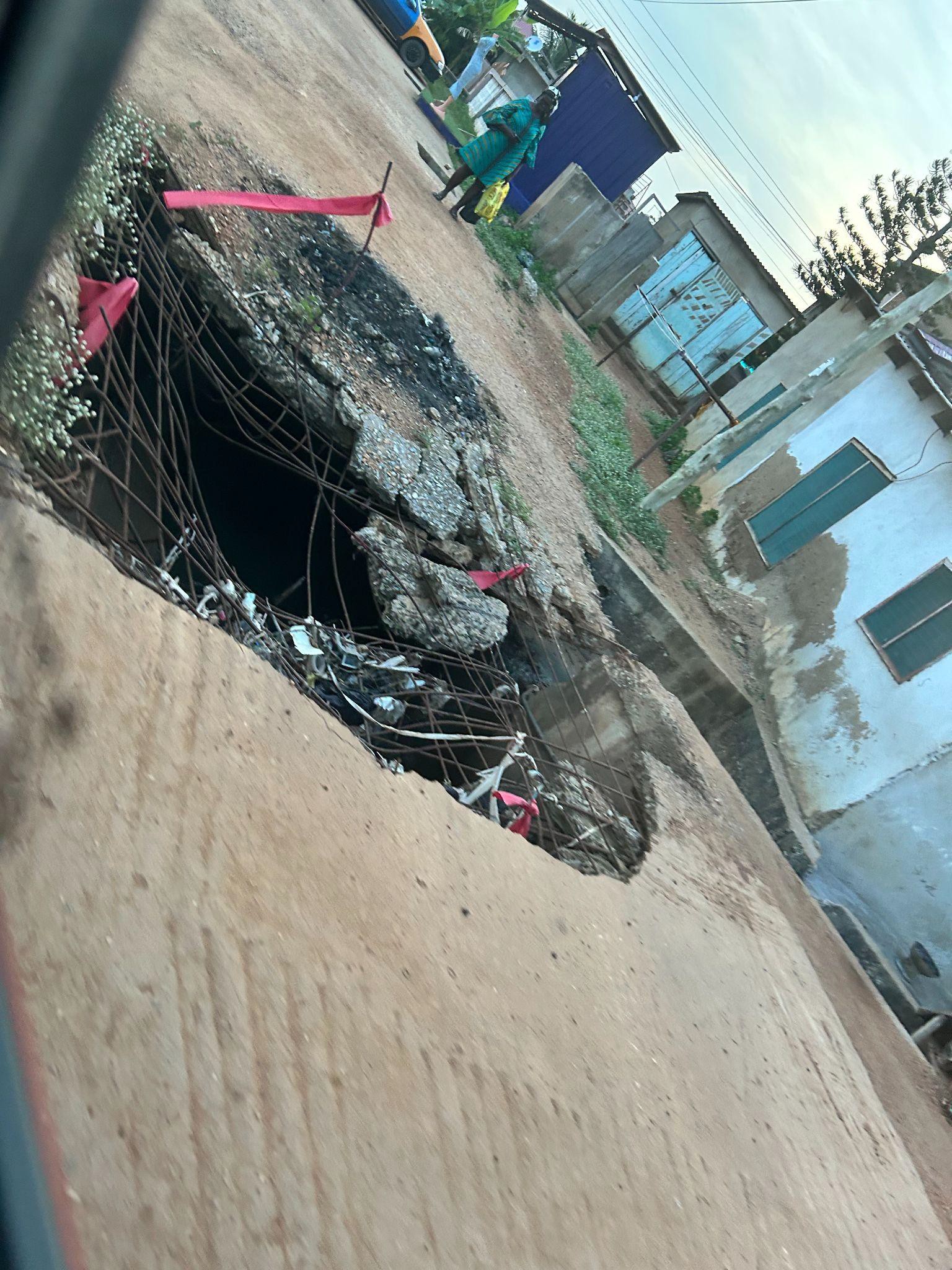 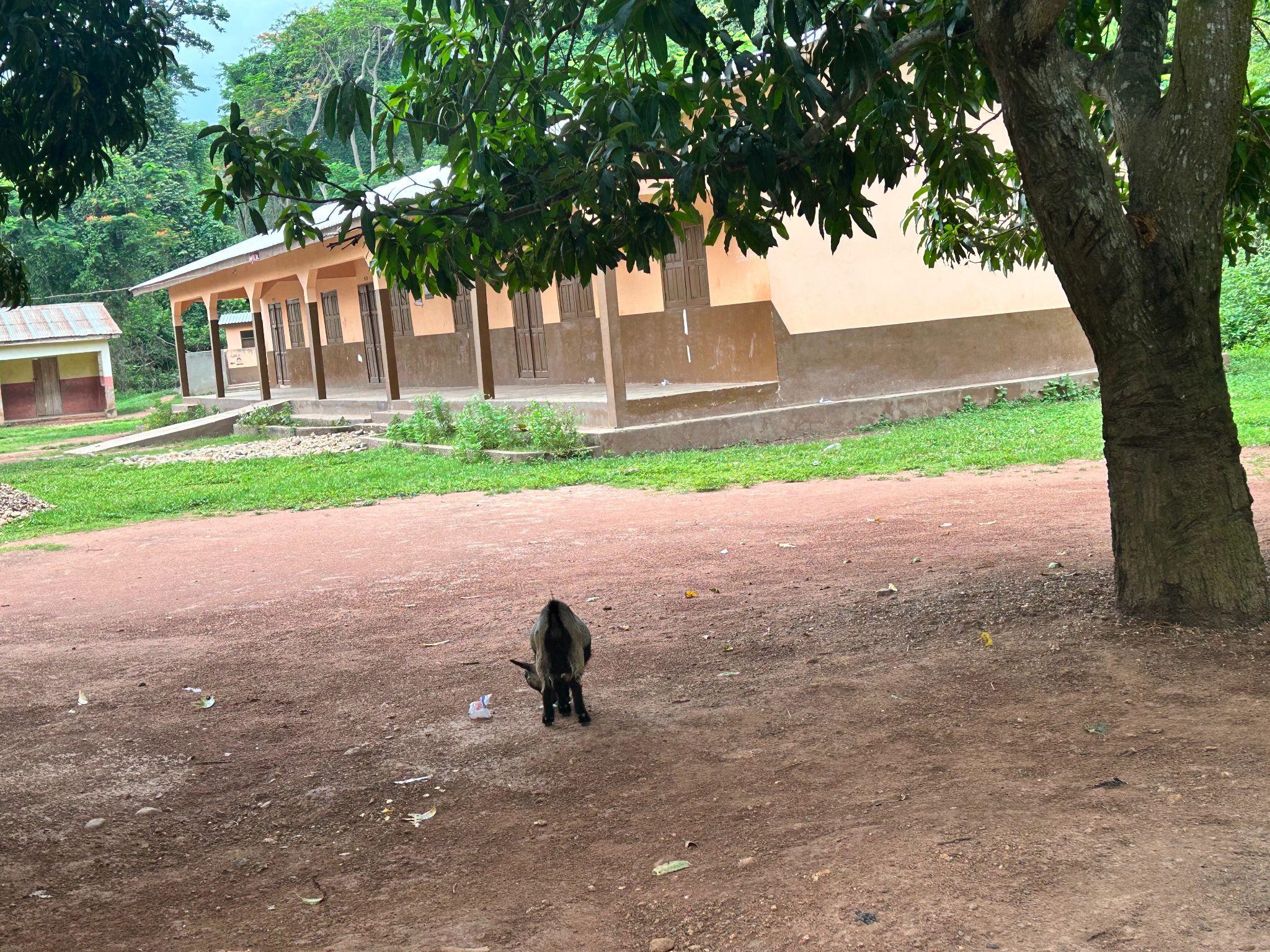 Problem 2: Dry Homes/Shelters
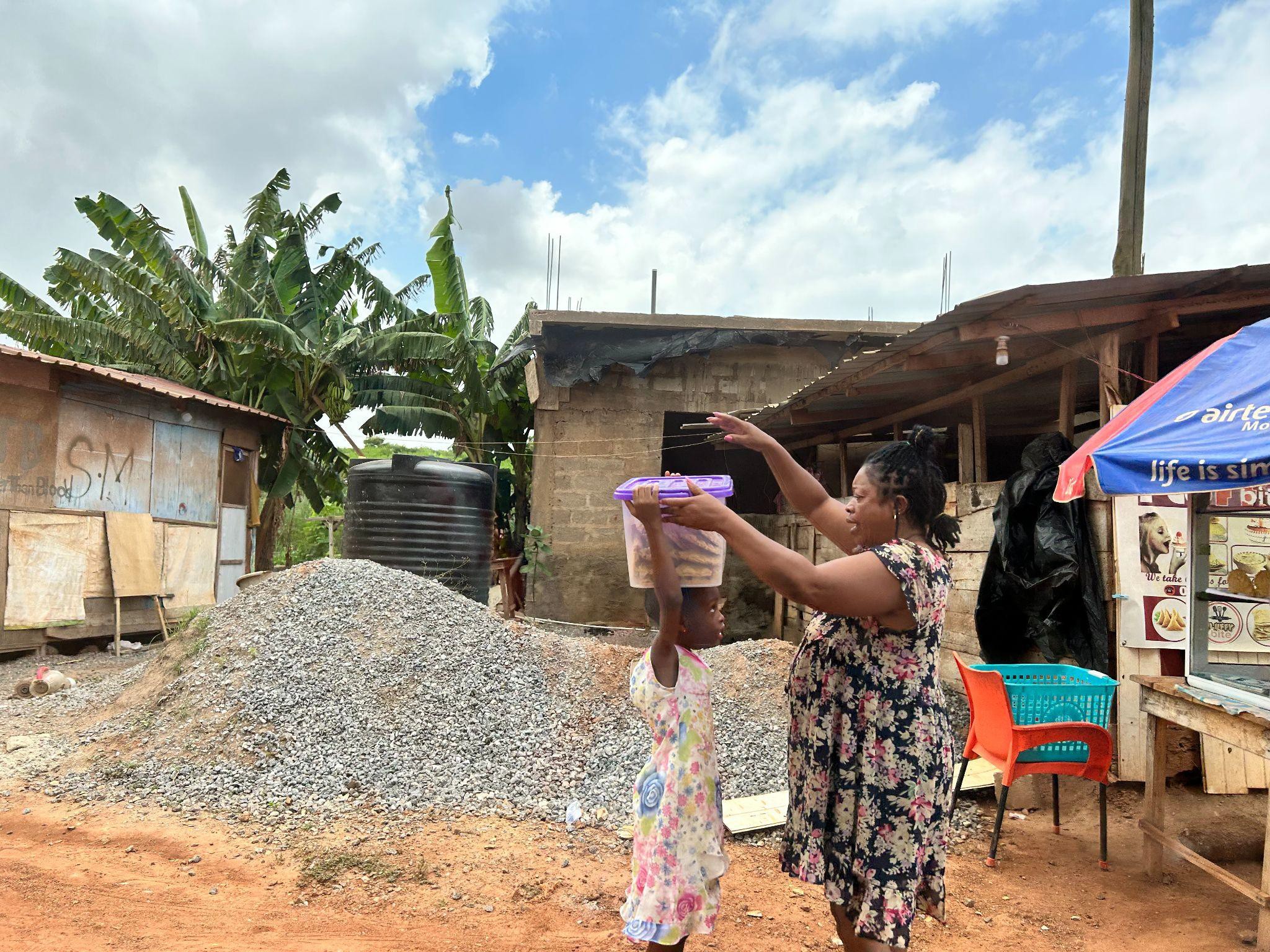 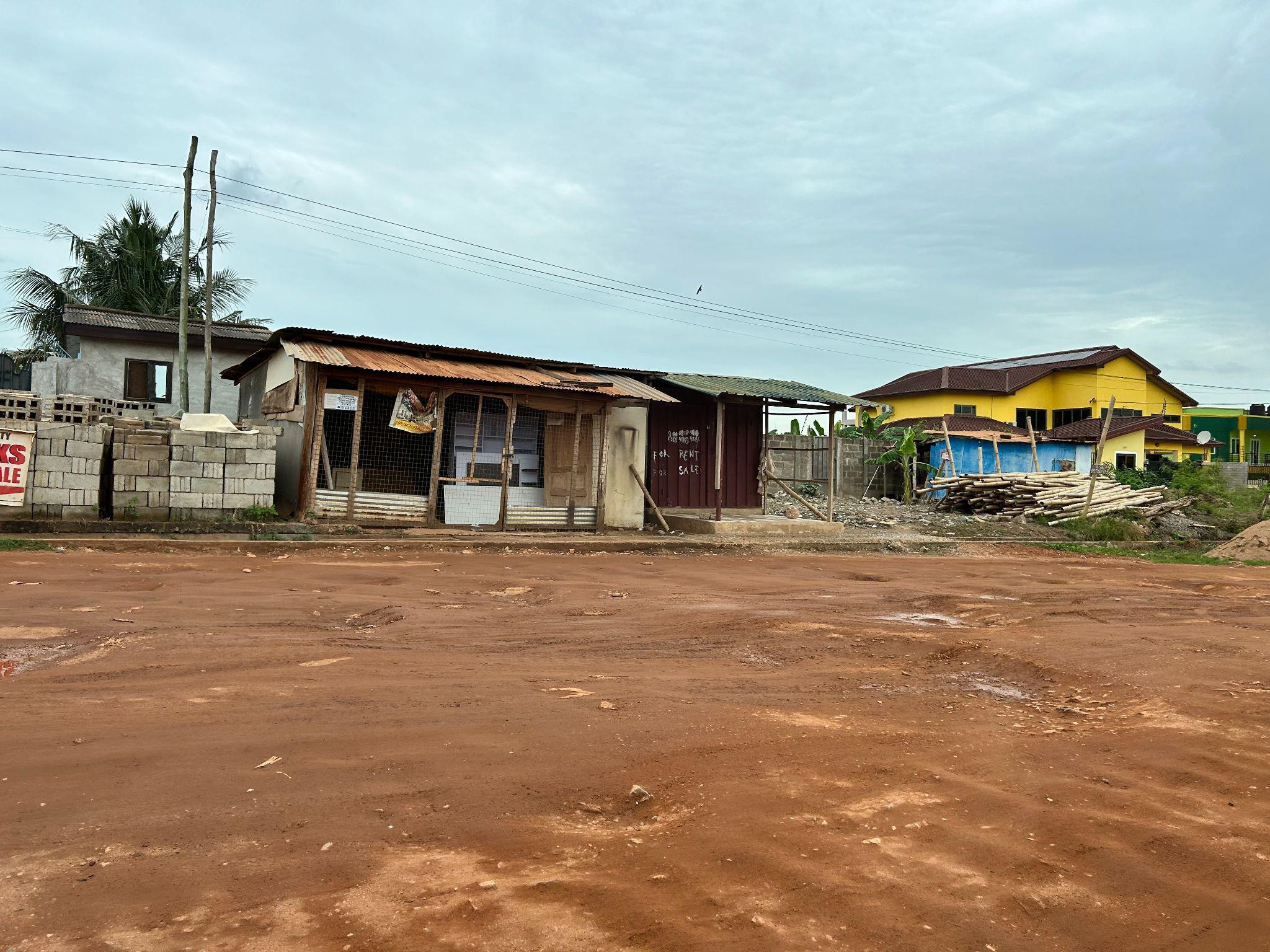 Challenge:	Raise the Roof
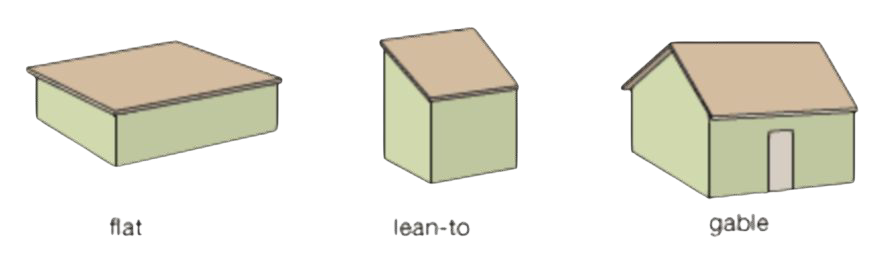 In an eﬀort to help solve the country of Ghana’s recycling challenge and help residents to have dry roofs, you are going to create a simulation of a roof for a basic housing structure in order to design and build a more sustainable and leakproof roof.
Once the roofs are built, water will be poured on them and left for ﬁve minutes.
Criteria:
The housing structure must be a ﬂat, lean-to, or gable provided by your teacher.
The roof:
Must cover the entire housing structure.
Must be made of resources available to the country of Ghana and recycled materials.
The shape of the roof will determine the housing structure shape.
The more recycled materials added, the better the score.
Constraints:
The roof:
Must not hold water.
Must not have any leaks.
Must be made with only the materials provided.